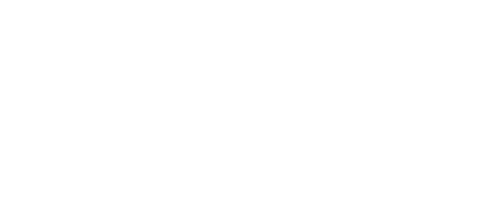 IJCLE & ENCLE Conference – University of Amsterdam 22 – 24 July 2024
Topic A Case for the Ambitious Use of Giving Voice to Values Throughout Legal Education
Presenters Lee Hansen, Associate Professor, University of Essex
Liz Curran, Associate Professor, Nottingham Trent University
Liz Fisher Frank, Associate Professor, University of Essex
22/07/2024
What is GVV
The 'Giving Voice to Values' (GVV) methodology, developed by Mary Gentile, has been used in legal education as an effective method to address the ethical challenges of legal practice. It applies legal ethics using interactive exercises and role-plays with thinking frameworks to assist navigate tricky situations. 
GVV uses seven principles, or pillars for thinking about values, our identity, and our own capabilities. They  are: Values, Choice, Normalisation, Purpose, Self-Knowledge & Alignment, Voice, and Reasons & Rationalisations.
GVV explores the skills needed to deal with ethical challenges and values conflicts and sees people practice and rehearse various strategies for having constructive conversations. It is a form of applied ethics as it assists in managing ethical conflicts. It involves analysing the problem, the laws or ethics as application, perspectives, rationalisations and concerns in a constructive format that helps people know what to say, who to say it to, and how to say it, when you know it is right in a particular situation.
See Mary Gentile - https://givingvoicetovaluesthebook.com/ ; https://www.youtube.com/watch?v=U9t4KQYcO6M 
In Law - Vivien Homes (see references) especially pages 62 & 63.
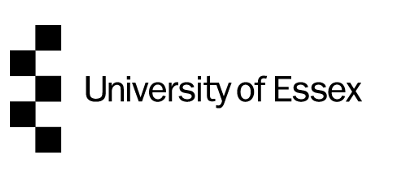 Setting the scene for this Workshop
The main goal in training legal professionals is to equip them to tackle the everyday challenges they will encounter in practice. 'Giving Voice to Values' (GVV), an innovative educational approach developed by Mary Gentile for business schools in the US, is a prominent method for promoting ethical decision-making and behaviour in various fields. The workshop presenters, all have experience applying GVV in legal education, nursing, social work and the paramedical context. They advocate for GVV’s potential for broad use in legal education.
Rest identified four components of ethical action in the professions: moral sensitivity, judgment, motivation and courage. Legal education may focus on the first two (if any) and often overlooks the crucial elements of moral motivation and courage required for ethical practice.
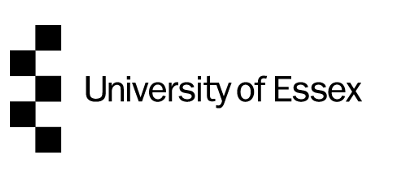 Setting the scene (cont.)
This workshop proposes a significant role for GVV in the curriculum in filling this gap, highlighting its capacity to provide law students with the means to manage and prepare for values conflicts that may occur in the workplace and in practice.
The workshop will also address practical aspects of incorporating GVV into legal education, focusing on scalability, assessment and resource implications. It will underline the inherent value of GVV for students, illustrating how the approach readies them for the ethical complexity of legal practice and develops skills that are transferable to numerous professional environments.
The presentation will explore strategies for integrating GVV throughout legal education, including in areas like commercial awareness, jurisprudence, human rights, employment law and interdisciplinary studies, thus fostering a comprehensive, values-driven curriculum that thoroughly prepares students for future practice.
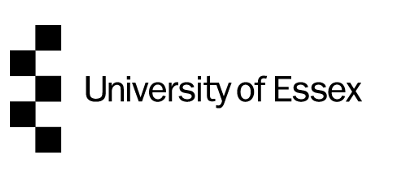 Pillars of the GVV approach
Values - It is useful and manageable to refer to a brief list of values that are widely shared eg. honesty, respect, responsibility, fairness and compassion. 
Choice - GVV affirms that we have a choice about voicing our values. This involves examining our own track record (eg. through reflection). Knowing what helped or prevented us in the past helps us work with and around these factors.
Normalisation - “We think of ourselves as just working along, minding our own business, when all of a sudden a values conflict inserts itself into the flow of our lives. It threatens to derail us. It feels as if it is somehow getting in the way of our regular work.” (Gentile 2016, p 9) - If we expect values conflicts we can then approach them calmly and competently when they arise.
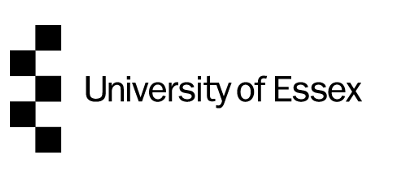 Pillars of the GVV approach (cont.)
Purpose - define our personal and professional purposes explicitly and broadly before values conflicts arise. A narrow purpose might be - making a good living; pleasing our bosses. A broad purpose might be - being part of an organisation recognised for contributing positively to the community / good corporate citizenship.
Self-Knowledge & Alignment - create a 'self-story' that aligns with our values, identity and strengths. This process involves identifying our strengths and communication style, considering factors such as purpose, risk tolerance, loyalty and self-image. To aid in this, Gentile has published a Personal Professional Profile questionnaire.
Voice - Gentile's approach suggests developing "moral muscle memory," or experience in expressing one's values, as it can help with speaking up when these values are challenged. This may involve planning and rehearsing one’s response to a values conflict by scripting it out and developing an action plan. Additionally, it may involve seeking feedback from a peer or mentor where possible to refine one’s approach. Finally, it may involve rehearsing one’s response for preparation.
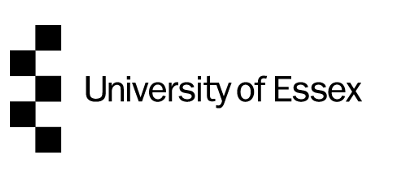 Pillars of the GVV approach (cont.)
Action planning
Stakeholders and Risks - Assess what is at stake for all key parties, including yourself.
Reasons and Rationalisations - Identify the key arguments you need to counter and address common rationalisations. These include the perception that an action is standard practice, (“Everyone does this”) or the belief that the impact is insignificant, (“This doesn’t hurt anyone”).
Response – Formulate the most powerful and persuasive response to the identified rationalisations. Consider strategies that leverage both long-term and short-term impacts. Consider focussing on the organisation's broader purpose rather than just immediate transactions, and aim for a model of long-term excellence. If a direct ethical appeal is insufficient, consider reframing your argument using financial or legal or regulatory perspectives. Identify the appropriate audience for your argument, determining the optimal timing and context for presenting your case to maximise impact.
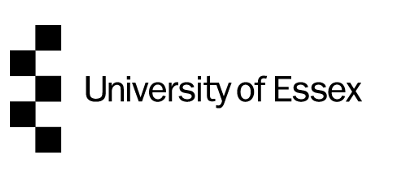 SDG relevance
SDG justice and strong institutions (SDG 17).These are also the origins of the UN in its identification of the SDGs.
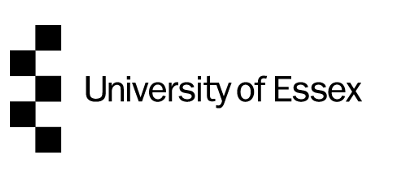 Practice Scenario
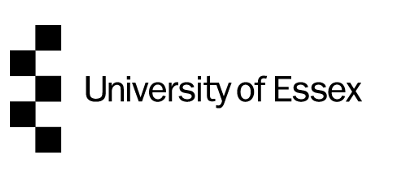 Practice Scenario Handout
A
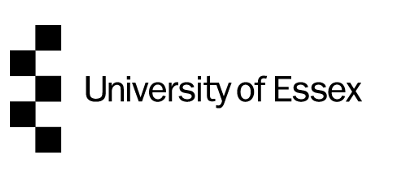 Discuss in your group how you might approach the conversations to get the outcome that you feel is required
If you get time nominate someone to be the person you need to have the conversation with and someone to start the opening of such a conversation.
Have a go at this beginning bit.
Reflections from the group what worked, what didn’t work and what you might do differently next time (reflective practice (See Curran in references)
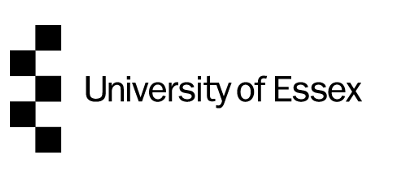 Debrief and Discussion
Is there a Case for the Ambitious Use of Giving Voice to Values Throughout Legal Education? 
Do you do it already?
If not do you see a place for it?
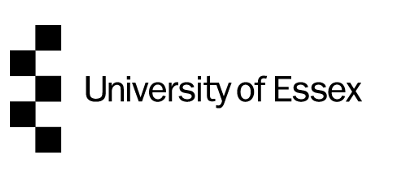 References
Elizabeth Curran (2018). Social justice making it come alive and reality for students and enabling them to become engaged future ethical practitioners. Nottingham Law Journal, 27(2), 33-47. 
Liz Curran, 2021. Better law for a better world: new approaches to law practice and education. Abingdon: Routledge. ISBN 9780367180423. Chapter 14.
Nigel Duncan, 'Addressing Emotions in Preparing Ethical Lawyers' in Paul Maharg and Caroline Maughan (eds), Emerging Legal Leaming: Affect and Legal Education: Emotion in the Learning and Teaching the Law (Ashgate Publishing Group 2011)
Robert Feldman, Giving Voice to Values: Professionalism and Values in Law Practice (Routledge 2021).
Mary C. Gentile, Giving Voice to Values. How to Speak Your Mind When You Know What's Right (Yale University Press 2010). 
Mary C. Gentile, Ways of Thinking About Values in the Workplace (2016) (available alongside other GVV curriculum materials at https://store.darden.virginia.edu/giving-voice-to-values )
M. M. Leering, (2017). Enhancing the legal profession's capacity for innovation: the promise of reflective practice and action research for increasing access to justice. Windsor Yearbook of Access to Justice, 34(1), 189-221. 
Carolyn Plump, Giving Voice to Values in the Legal Profession: Effective Advocacy with Integrity, Routledge (2018)
James R Rest, ‘Background: Theory and Research’ in James R Rest and Darcia Narvaez (eds), Moral Development in the Professions: Psychology and Applied Ethics (Lawrence Erlbaum Associates, Inc., 1994)
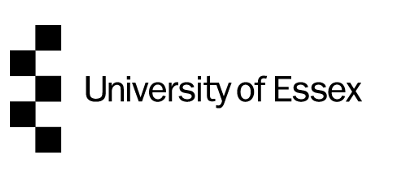 Comments and Questions
Please get in touch with any queries and suggestions:
Lee Hansen: l.hansen@essex.ac.uk
Liz Curran: liz.curran02@ntu.ac.uk
Liz Fisher-Frank: elizabeth.fisherfrank@essex.ac.uk
[Speaker Notes: LC 30 mins]